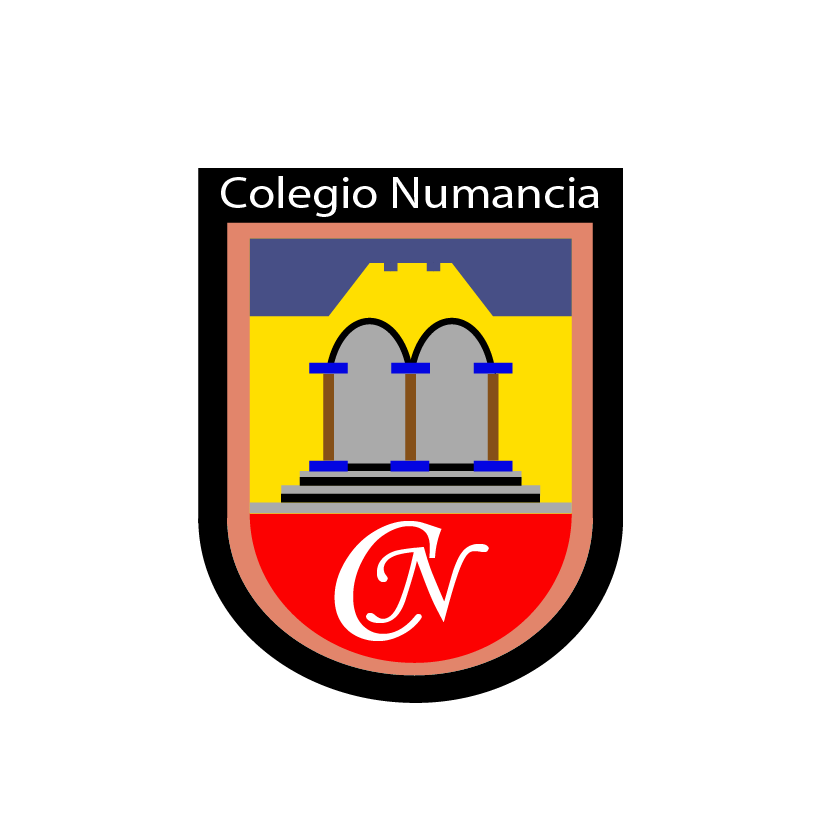 Clase N°20
01-04-2021
LENGUAJE Y COMUNICACIÓNADJETIVOS CALIFICATIVOS
Descripción de personajes.Tercero Básico
Profesora Pamela Orellana
1
2
RUTA DE APRENDIZAJE
3
RECUERDA

Para describir muchas veces utilizamos adjetivos calificativos.

Estos nos presentan una cualidad del sustantivo.
4
Descripción de personajes.Los personajes son seres con características propias que los identifican y permiten conocerlos mejor.
Soy un conejo con:
Soy un conejo :
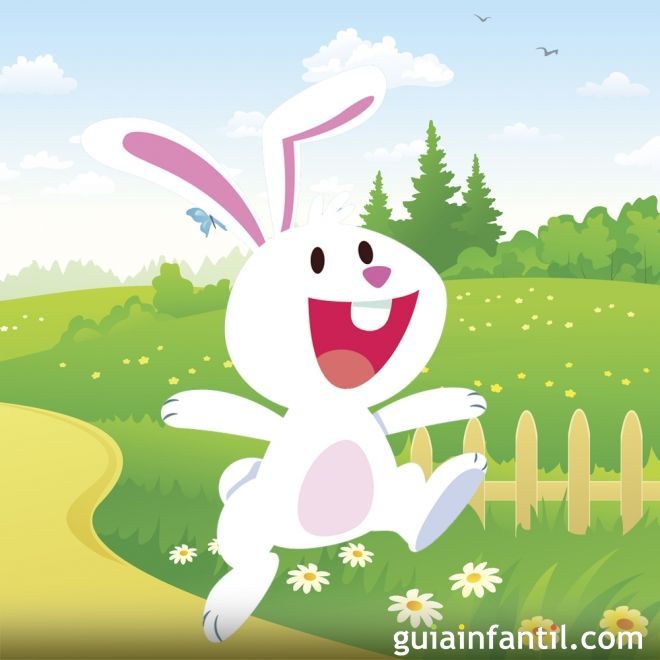 5
ACTIVIDAD 1
Observa la imagen y escribe una oración describiendo lo que ves.
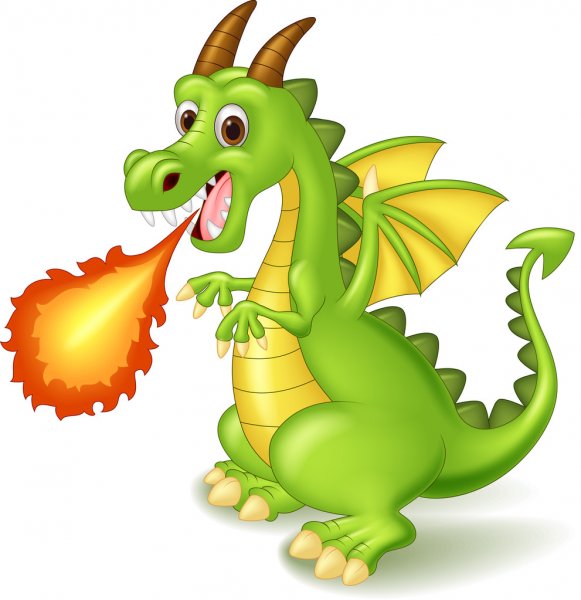 6
AUTOEVALUACIÓN
¿Qué actividad me resultó más fácil de trabajar?
¿Qué debo reforzar?
7
¡¡¡FELICITACIONES!!!
8